TRASH talk! Teaching Reading Adeptly, Systematically, and with Humor!
Lisa Kay Knight
G-CASE conference 2015
National Reading PanelFive domains of Reading
Phonemic awareness
Phonics
Fluency
Comprehension
Vocabulary
Domain 1: Phonemic Awareness
is the ability to hear, identify, and manipulate individual sounds-phonemes--in spoken words. Before children learn to read print, they need to become more aware of how the sounds in words work. They must understand that words are made up of speech sounds, or phonemes (the smallest parts of sound in a spoken word that make a difference in a word's meaning).
Phonemic Awareness
When using a poem, nursery rhyme or song for phonemic awareness you are not providing a written copy. Remember phonemic awareness is about the ability to recognize and manipulate sounds.  A phoneme is a discrete sound. 

Activity: Down by the Bay
Phonemic Awareness
Activity: B- A- BA
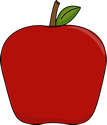 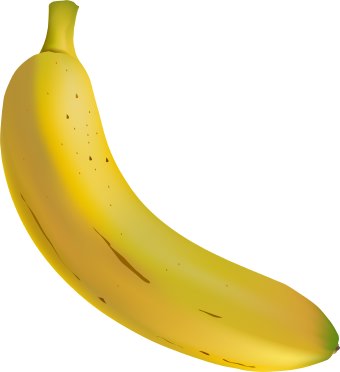 Domain 2- Phonics
Phonics- the relationship between letters and sounds
A grapheme is the letter representation of that sound. 
 It can be:
one letter /b/=b
two letters /ch/=ch
three letters /spl/= spl

Let’s see what phonics we can pull out of this kid friendly poem…
Flying raisins are in the air, there are flying raisins everywhere 
I see them flying all around, I see them landing on the ground 
I wish they would just go away, but they’ll just come back another day 
I see them flying in the sky, I see them getting in my pie 
I see them walking on my cake, I see them in everything I make 
I wish they would just go away, but they’ll just come back another day 
I find them in my cookie dough, I don’t know why they just won’t go 
I do not like them can’t you see, flying raisins are all over me 
Then I saw the open box, sitting high upon the rack 
I pulled it down then turned it around, it said “CAUTION” on the back 
It said not for use in cooking, such as cookies, cakes or pies 
I thought I bought a box of raisins, but they were laboratory flies
Flying Raisins by Roger Horsch
Phonics Quiz
How many letters or combinations of letters make the long o sound (as in "toe") in English?  
What is a phoneme?
How many phonemes are there in the following words: cat, chat, fish, stick, blue? 
What is the difference between a phoneme and a grapheme?
Which two words from the following list have the same vowel sound: kept, bag, weigh, head, be?
Identify the consonant blends in each of the following words: fist, slip, stride, shred, prod.
Quiz Answers
How many letters or combinations of letters make the long o sound (as in "toe") in English?  O in go, o in slow, o in goat, o in stone, o in toe, ough in though, ew in sew, eau as in beau or chateau
What is a phoneme? Distinct unit of sound /ch/
How many phonemes are there in the following words: cat 3, chat 3, fish 3, stick 4, blue 3? 
What is the difference between a phoneme and a grapheme? Phoneme is heard, grapheme is the combination of letters that make that sound (seen)
Quiz answers
Which two words from the following list have the same vowel sound: kept, bag, weigh, head, be?
Identify the consonant blends in each of the following words: fist, slip, stride, shred, prod.

	What blends or phonics patterns did you elect to teach with your poem? Would you make any changes now?
Domain 3-Fluency
 What is a fluent reader?
Fluent Readers read at an appropriate rate and tone to convey meaning to the listener.  Faster is not always more fluent.  Fluency can be measured in words per minute, but when you are listening for  fluency, you are listening for accuracy, phrasing, smoothness and pace. 

(for more information see the National Assessment of Educational Progress , or NAEP, oral reading fluency scale)
Decoding and ‘Swooping’
To improve students’ fluency, work on improving automaticity and phrasing.

Automaticity- the ability to see a word and instantly hear it in your head, and have an associated meaning

Phrasing- stringing words together in natural, meaning making phrases
Warning

When I am an old woman I shall wear purpleWith a red hat which doesn't go, and doesn't suit me.
And I shall spend my pension on brandy and summer glovesAnd satin sandals, and say we've no money for butter.
I shall sit down on the pavement when I'm tiredAnd gobble up samples in shops and press alarm bellsAnd run my stick along the public railingsAnd make up for the sobriety of my youth.
I shall go out in my slippers in the rainAnd pick flowers in other people's gardensAnd learn to spit.You can wear terrible shirts and grow more fatAnd eat three pounds of sausages at a goOr only bread and pickle for a weekAnd hoard pens and pencils and beermats and things in boxes.But now we must have clothes that keep us dryAnd pay our rent and not swear in the streetAnd set a good example for the children.We must have friends to dinner and read the papers.But maybe I ought to practice a little now?So people who know me are not too shocked and surprisedWhen suddenly I am old, and start to wear purple.
By Jenny Joseph
Fluency interventions
Beat my time!
Partner Reading
Reader’s Theater
Radio Reading
Why improve fluency?  It’s a CCGPS standard.
 Fluency 

ELACC5RF4: Read with sufficient accuracy and fluency to support comprehension. 	
a. Read on-level text with purpose and understanding. 	
b. Read on-level prose and poetry orally with accuracy, appropriate rate, and expression on successive readings. 	
c. Use context to confirm or self-correct word recognition and understanding, rereading as necessary.
Fluency is an appropriate goal for any grade level.  It’s measurable, foundational and directly impacts
 every academic area.
Domain 4- Comprehension-
Comprehension is the ability to construct meaning from text and understand the author’s intended message
It’s important to match the selection to the students….things to consider:
Interest level
Ability level
Socio Economic Status
Gender
Cultural or Regional considerations
Current events
Current interests
Comprehension
Interventions:
Paragraph Shrinking
Prediction 
Visualization
Mindmaps
Comprehension- building a common knowledge base
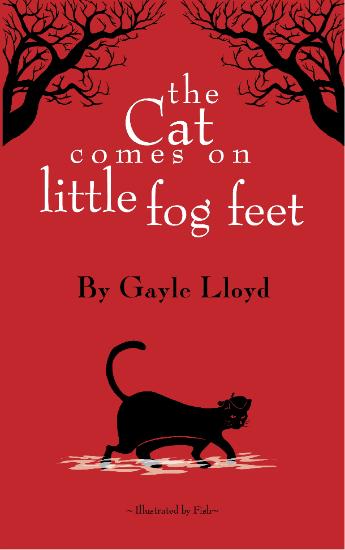 Fog by Carl Sandburg
The fog comeson little cat feet.It sits lookingover harbor and cityon silent haunchesand then moves on.
Famous poetry is often alluded to in other works.
What other standards can we teach while we are using this poem?
This ‘broad reading’ standard is found at every grade level; this example is from fifth grade.

ELACC5RL10: By the end of the year, read and comprehend literature, including stories, dramas, and poetry, at the high end of the grades 4-5 text complexity band independently and proficiently.
What other standards can we teach while we are using this poem?
The ‘craft and structure’ standards  about vocabulary all include figurative language and tone…. What better than poetry to teach this?
ELACC8RL4: Determine the meaning of words and phrases as they are used in a text, including figurative and connotative meanings; analyze the impact of specific word choices on meaning and tone, including analogies or allusions to other texts. 

ELACC7RL5: Analyze how a drama’s or poem’s form or structure (e.g., soliloquy, sonnet) contributes to its meaning.
What other standards can we teach while we are using this poem?
Writing standards:
ELACC7W3: d. Use precise words and phrases, relevant descriptive details, and sensory language to capture the action and convey experiences and events. 	
Speaking and Listening Standards:
ELACC6SL1: Engage effectively in a range of collaborative discussions (one-on-one, in groups, and teacher-led) with diverse partners on grade 6 topics, texts, and issues, building on others’ ideas and expressing their own clearly.
Comprehension
Mindmaps… such as Setting the Table
Best guess as to the setting
Title of poem, book, or selection
Clues for location
Clues for time
I WISH to God I never saw you, Mag.I wish you never quit your job and came along with me.I wish we never bought a license and a white dressFor you to get married in the day we ran off to a ministerAnd told him we would love each other and take care ofeach otherAlways and always long as the sun and the rain lasts anywhere.Yes, I'm wishing now you lived somewhere away from hereAnd I was a bum on the bumpers a thousand miles awaydead broke.I wish the kids had never comeAnd rent and coal and clothes to pay forAnd a grocery man calling for cash,Every day cash for beans and prunes.I wish to God I never saw you, Mag.I wish to God the kids had never come.
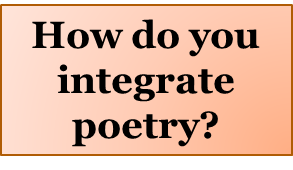 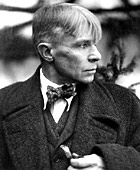 Mag by Carl Sandburg
When I get to be a composerI'm gonna write me some music aboutDaybreak in AlabamaAnd I'm gonna put the purtiest songs in itRising out of the ground like a swamp mistAnd falling out of heaven like soft dew.I'm gonna put some tall tall trees in itAnd the scent of pine needlesAnd the smell of red clay after rainAnd long red necksAnd poppy colored facesAnd big brown armsAnd the field daisy eyesOf black and white black white black peopleAnd I'm gonna put white handsAnd black hands and brown and yellow handsAnd red clay earth hands in itTouching everybody with kind fingersAnd touching each other natural as dewIn that dawn of music when IGet to be a composerAnd write about daybreak                 In Alabama.
Langston Hughes
Daybreak in Alabama
[in Just-]
Just- 
spring          when the world is mud- 
luscious the little 
lame balloonman 
whistles          far          and wee 
and eddieandbill come 
running from marbles and 
piracies and it's 
spring 
when the world is puddle-wonderful 
the queer 
old balloonman whistles 
far          and             wee 
and bettyandisbel come dancing
from hop-scotch and jump-rope and 
it's 
spring 
and 
         the 
                  goat-footed 
balloonMan          whistles 
far 
and 
wee
[in Just-]
By E. E. Cummings 1894–1962
Teach what you love. Love what you teach.
Fall in Reign

The dying leaves drop
Desultory
And fall into
A still small pool
Of fallen rain.
Youth
Amid the sea of yellow flowers
One proud violet stands alone
It caught my eye with a gleam of surprise
That one would dare to be blue
Where thousands of yellows
Surround
And
Confuse it.
l
one
l
I
-ness
Watching you eat Spaghetti

Two floppy fangs 
Wiggle from the corners of your toothless smile
And around your mouth
Evidence of your debauchery.
My poetry… find a favorite author.  It might be you.
Where can I find poetry for comprehension?
Poetry sites online: 
www.poetryfoundation.org
www.poetry-archive.com
www.poetryfoundation.org
www.gigglepoetry.com


Google it!
Domain 5- Vocabulary
How familiar are you with this word? 
Littoral
Analogous
clandestine
Vocabulary
littoral
1.of, relating to, or situated on the shore of the sea or a lake.
"the littoral states of the Indian Ocean"
noun
2.a region lying along a shore.
"irrigated regions of the Mediterranean littoral"
Vocabulary
analogous 
Adjective
having analogy; corresponding in some particular:A brain and a computer are analogous.

clandestine
Adjective
characterized by, done in, or executed with secrecy or concealment, especially for purposes of subversion or deception-private or surreptitious
Domain 5- Vocabulary
Intentionally embedding vocabulary lessons into read- alouds is research supported. 
Small group word work with meaning making conversations from Tier 2 words found in read alouds. 
Build conceptual understandings of words and how they are related rather than definitions in isolation

Both EXPLICIT and EMBEDDED
National Reading Panel-
The National Reading Panel’s analysis, completed in 2000, found that reading instruction should include: 
Phonemic awareness—the knowledge that spoken words can be broken apart into smaller segments of sound known as phonemes. 
Phonics—the knowledge that letters of the alphabet represent phonemes, and that these sounds are blended together to form written words. Readers who are skilled in phonics can sound out words they haven't seen before, without first having to memorize them.
Fluency—the ability to recognize words easily, read with greater speed, accuracy, and expression, and to better understand what is read. Children gain fluency by practicing reading until the process becomes automatic; guided oral repeated reading is one approach to helping children become fluent readers.
Guided oral reading—reading out loud while getting guidance and feedback from skilled readers. The combination of practice and feedback promotes reading fluency.
Teaching vocabulary words—teaching new words, either as they appear in text, or by introducing new words separately. This type of instruction also aids reading ability.
Reading comprehension strategies—techniques for helping individuals to understand what they read. Such techniques involve having students summarize what they've read, to gain a better understanding of the material.
Websites
www.begintoread.com
www.pbs.org/parents/education/reading-language/
www.readingdoctor.com.au/phonemes-graphemes-letters-word-burger/
www.readingrockets.org/strategies
www.discoveryeducation.com/
www.dailyteachingtools.com/language-arts-graphic-organizers.html
www.readworks.org
Other resources:
The Fluent Reader: Oral Reading Strategies for Building Word Recognition, Fluency and Comprehension  by Timothy Rasinki

Evidence-Based Instruction in Reading: Professional Development Guide to Fluency  by Nancy Padak and Timothy Rasinki

www.readwritethink.org